Bijenstrategie dag. LeafletPeriod 1
Today
Introduction of the assignment: 

Why?		You will design a leaflet with your group
				to present in English.

How? 		With your group			In Microsoft Publisher or any other 						programmme you want to use, Paper drawing 			is also allowed if it doesn’t suffer in quality.

What kind of leaflet?
Biodiversity/ Bijenstrategie
The Groups 3A/3B
Groep 1				Groep 2			Groep 3	Fenne van de Avoird		Sijmen de Groot	Kiki SuijsStef Verhaaren			Willem Stabel		Esmé HorstenBente Jongbloeds		Lucas v.d. Bruggen	Anouk WolfsSanne van Berkel		Niels Vlemmix		Bodil HounouGroep 4				Groep 5			 Groep 6Eline Bezemer			Floor Gudde		Eline van Beast Sanne Verschuren		Estelle Romijn		Marienne JansenCarlijn Mutsters		Renee Mos		Anne de VosPleun Labee			Kimberley van Hoof Britt Timmermans					Wessel Jacobs
The Groups 3A/3B
Groep 7			Groep 8			Groep 9 Cas Hendriks		Rick Sterrenburg		Gijs ScheffersQuinten Jansen		Melissa Schmid		Rick van der HeijdenJustin Jansen		Jeske Embregts		Youri SterkLisa Schoenmakers	Jesse van Bijnen		Bram van GemertFleur Smolders		Tim van Oorschot
The Leaflet Examples
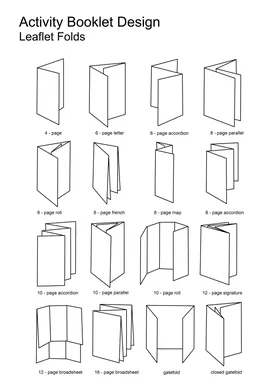 How to design a Leaflet
Planning
	plan out ideas, brainstorm
Develop themes
	each separate fold has its own focus	think about how each part of your project will fit together
Think about titles for the different themes
	once you know your themes you can think of  catchy titles, slogans you want to use
Do a rough layout.
	check layout, spelling, grammar
Design your leaflet on the  computer or on paper
create the version you want to present
Print your leaflet, present it and hand it in.





	.
The assignment
What?			Design a leaflet for your project with your group 

When?			7 oktober presenteren:				Groep 1,2,3					10 oktober presenteren:				Groep 4,5,6				21 oktober presenteren				Groep 7,8,9
Speaking
What?			Presenteer: Algemene indrukken, wat je ervan 				geleerd hebt(reflectie), je thema, was het nuttig; 				waarom wel waarom niet.

Minimale eisen:- Presentatie is in het Engels- Iedereen is ongeveer 2 minuten aan het woord.- Leaflet is van kwaliteit. Maak er iets moois van.- Vormgeving van de leaflet is ieders eigen, bovenstaande onderwerpen zijn leidend. 




When?			Vanaf 7 oktober, zie groep indeling